Even More Induction
CSE 311 Autumn 20
Lecture 17
Announcements
HW5 due date delayed until Wednesday.
Affects our ability to get feedback to you before midterm ends.

Today is just more induction practice.
Monday is another kind of induction (structural induction)
No problem on the midterm will require structural induction (but if you figure out how to use it, we’ll take it). Slide deck from Wednesday (including stuff repeated today) is fair game.

More midterm details coming soon.
Induction on Primes
Strong Induction
Making Induction Proofs Pretty
Strong Induction vs. Weak Induction
Think of strong induction as “my recursive call might be on LOTS of smaller values” (like mergesort – you cut your array in half)

Think of weak induction as “my recursive call is always on one step smaller.”
Practical advice:
A strong hypothesis isn’t wrong when you only need a weak one (but a weak one is wrong when you need a strong one). Some people just always write strong hypotheses. But it’s easier to typo a strong hypothesis.
Robbie leaves a blank spot where the IH is, and fills it in after the step.
Let’s Try Another! Stamp Collecting
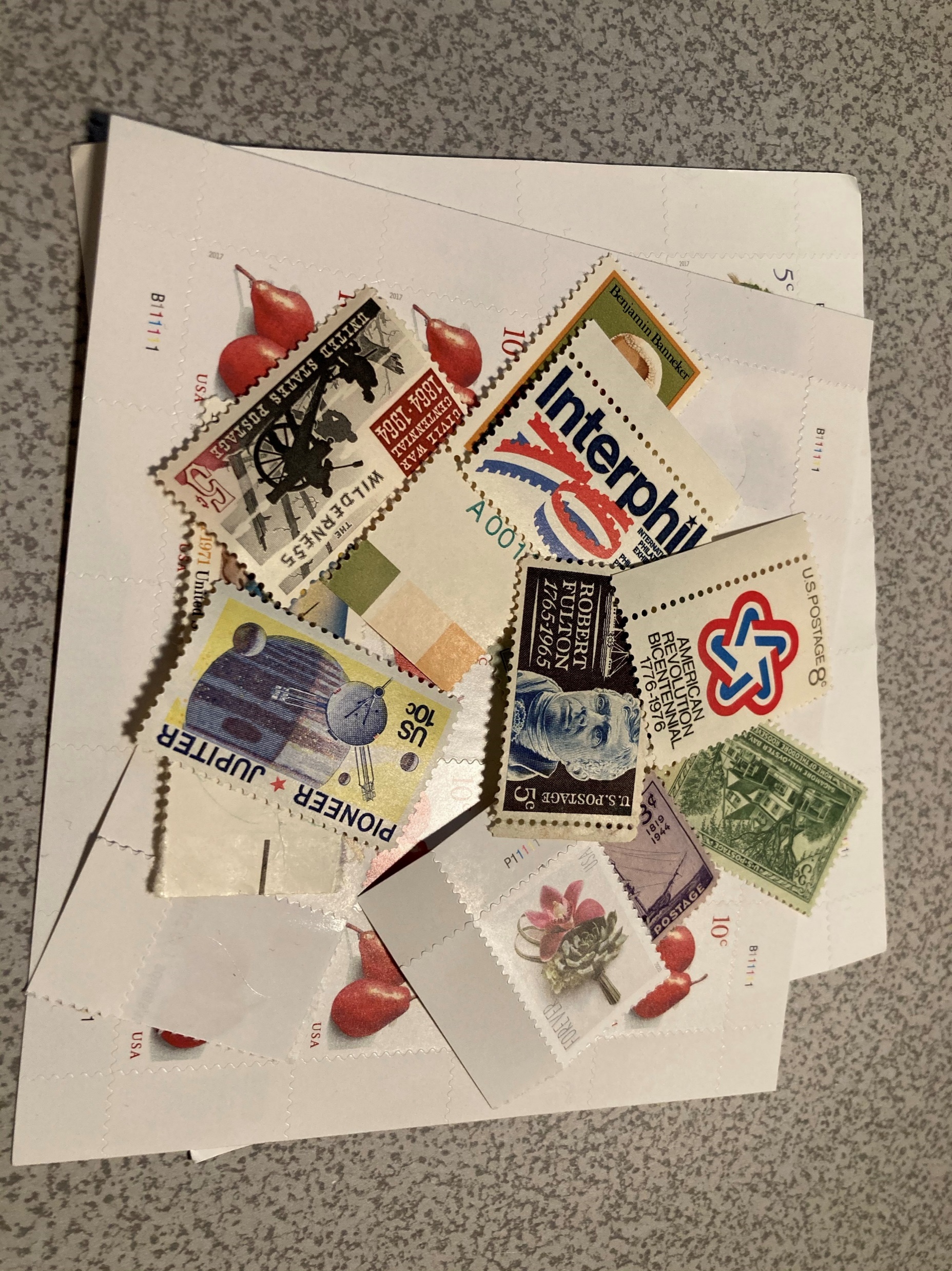 Stamp Collection (attempt)
Stamp Collection
Stamp Collection
A good last check
Making Induction Proofs Pretty
Practical Advice
Stamp Collection, Done Wrong
Stamp Collection, Done Wrong
What if the starting point doesn’t have any 4 cent stamps?
Like, say, 15 cents = 5+5+5.
Gridding
Gridding: Not a formal proof, just a sketch
Recursively Defined Functions
Fibonacci Inequality
Fibonacci Inequality
Fibonacci Inequality
FORCE the expression in your IH to appear
Induction: Hats!
Induction: Hats!
Induction: Hats!
Induction: Hats!
Fibonacci Inequality Two
Fibonacci Inequality Two
Fibonacci Inequality Two
Fibonacci Inequality Two
More Practice
Even More Induction Practice
Even More Induction Practice
Even More Induction Practice
Even More Induction Practice
Even More Induction Practice
Even More Induction Practice
Even More Induction Practice: Sums
Even More Induction Practice: Sums
Even More Induction Practice: Sums
Even More Induction Practice: Sums